Boulder, September 20th, 2018
How skilful are the multi-annual forecast of Atlantic hurricanes?
L-P Caron, L Hermanson, A Dobbin, J Imbers, L Lledó, G.A. Vecchi
A success story!
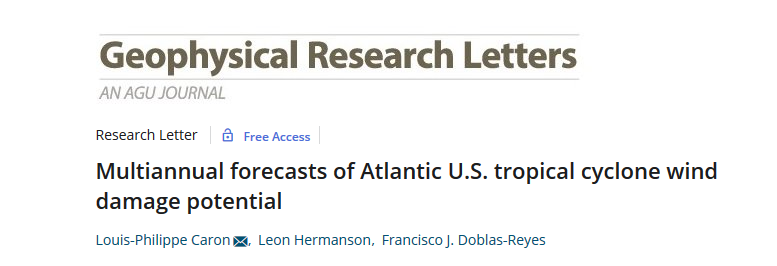 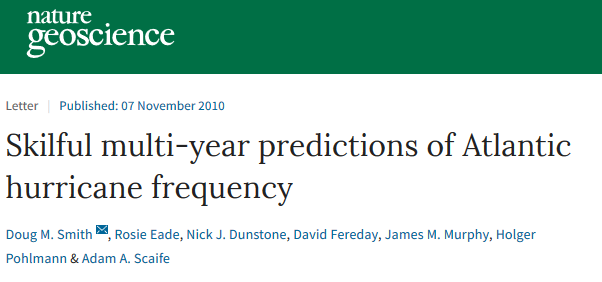 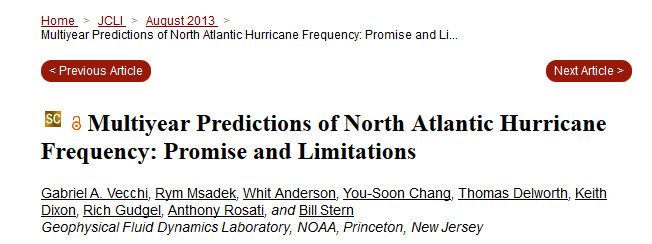 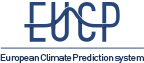 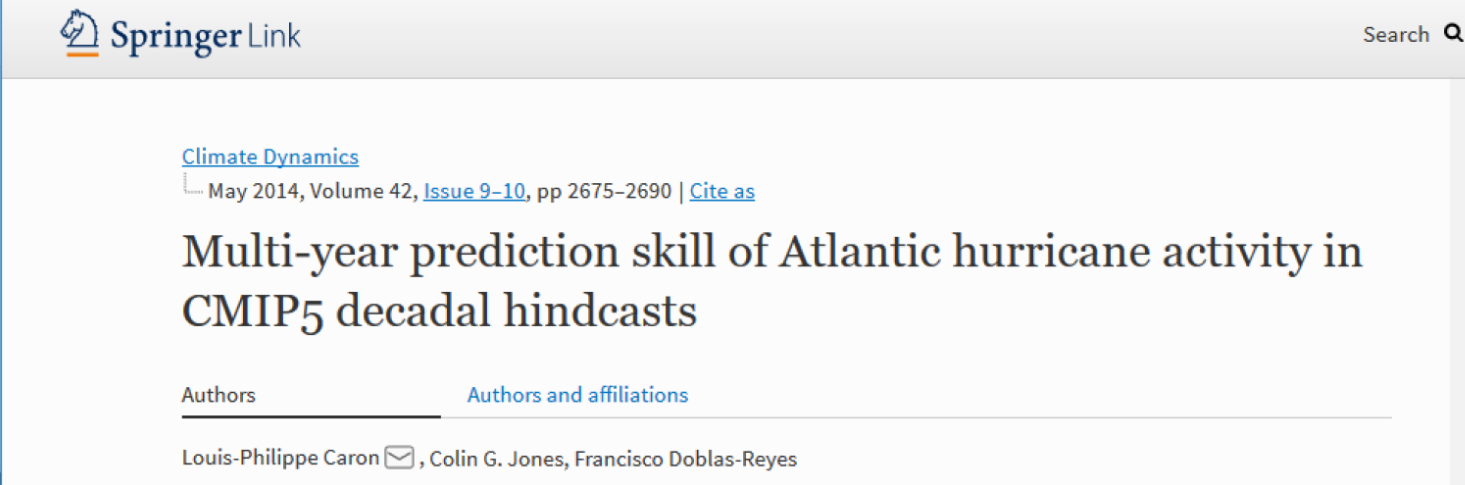 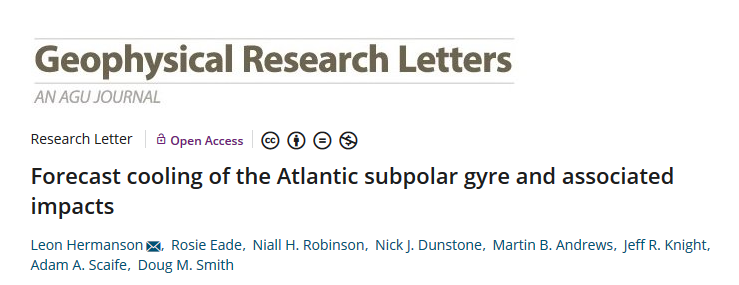 A success story!
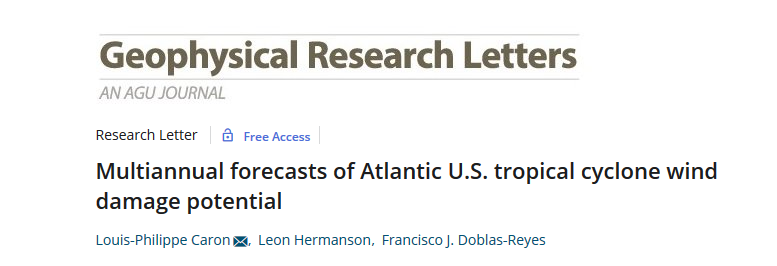 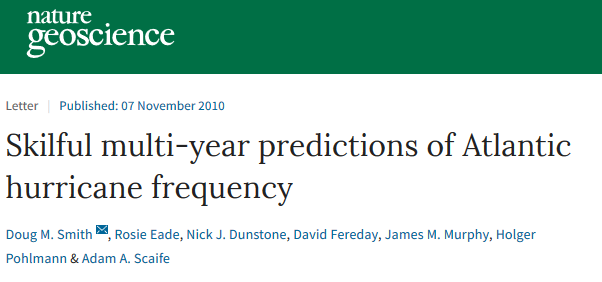 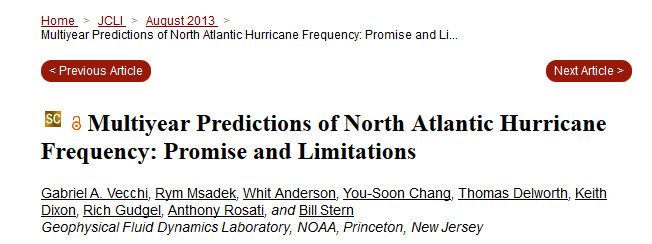 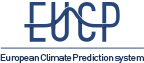 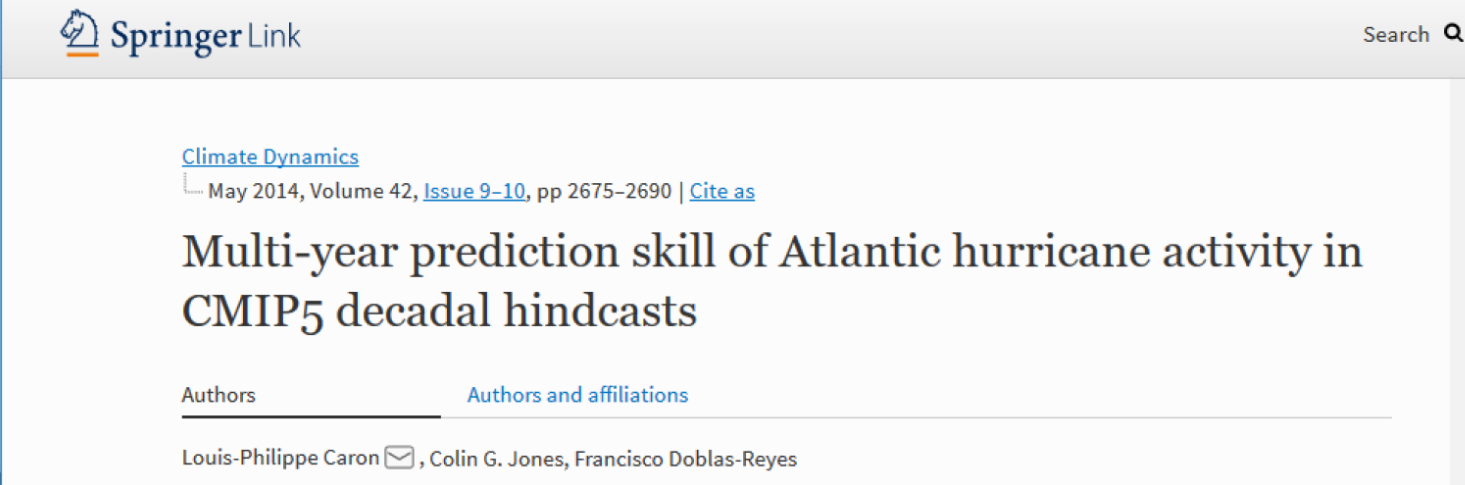 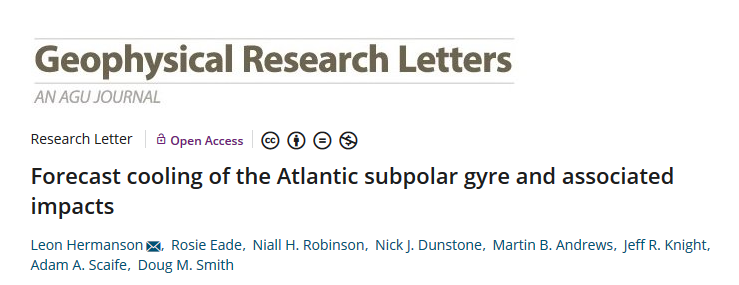 But difficult to compare due to variations in the methodology
3 different techniques
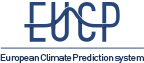 3 different techniques
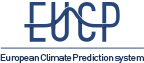 Compare average year 1-5
Dynamical Forecast
Hybrid Forecast (x2)
GCMs
GCMs
Dynamical
Forecast
Future SSTs
 or MSLP
Cyclone tracking
Statistical 
Downscaling
Future TCs
Future TCs
Dynamical Forecast
Hybrid Forecast
GCMs
GCMs
46 members from 4 CGCMs: 
HadCM3
MIROC5
MPI-ESM
GFDL-CM2.1
33 members from 3 versions of the Met Office model
Dynamical
Forecast
Future SSTs
 or MSLP
Cyclone tracking
Statistical 
Downscaling
Future TCs
Future TCs
Dynamical Forecast
RMS
Hybrid Forecast
Past SSTs
Past climate
 (SST, TCs)
GCMs
GCMs
Dynamical
Forecast
Statistical 
Forecast
Future SSTs
 or MSLP
Future SSTs
Cyclone tracking
Statistical 
Downscaling
Statistical 
Model
Future TCs
Future TCs
Future TCs
Skill, average year 1-5
RMSS
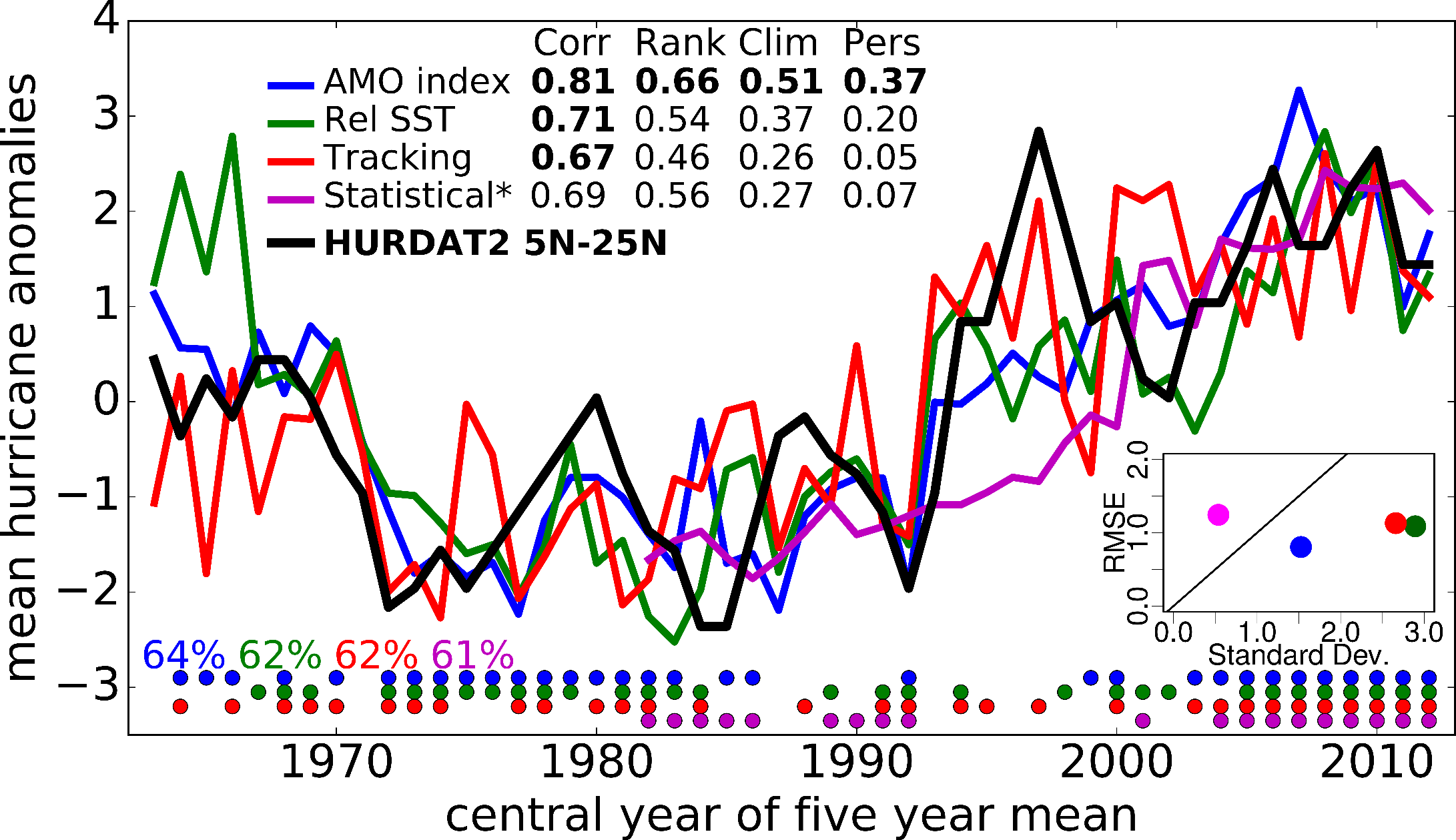 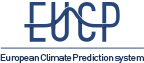 Skill, average year 2-5
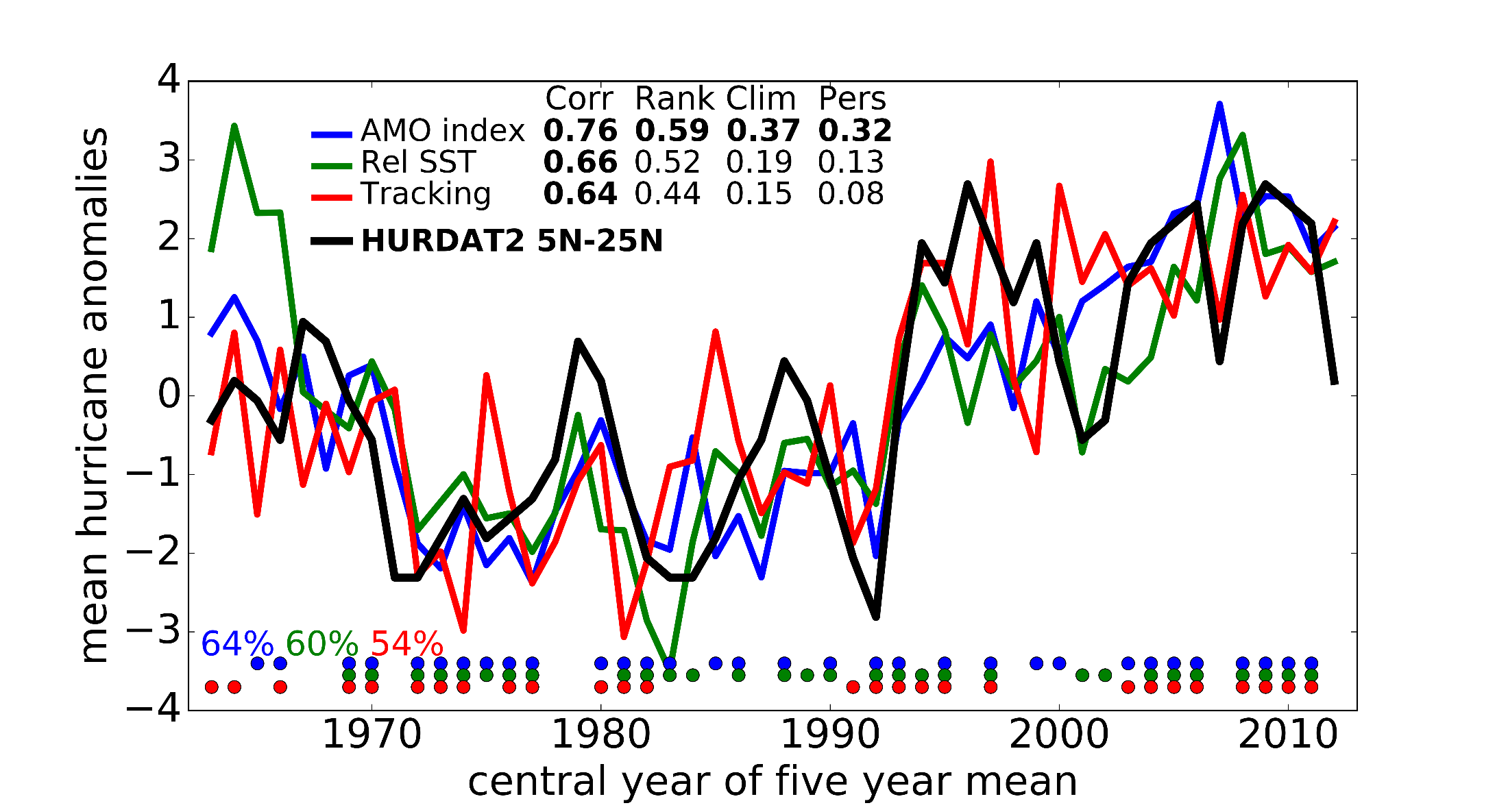 RMSS
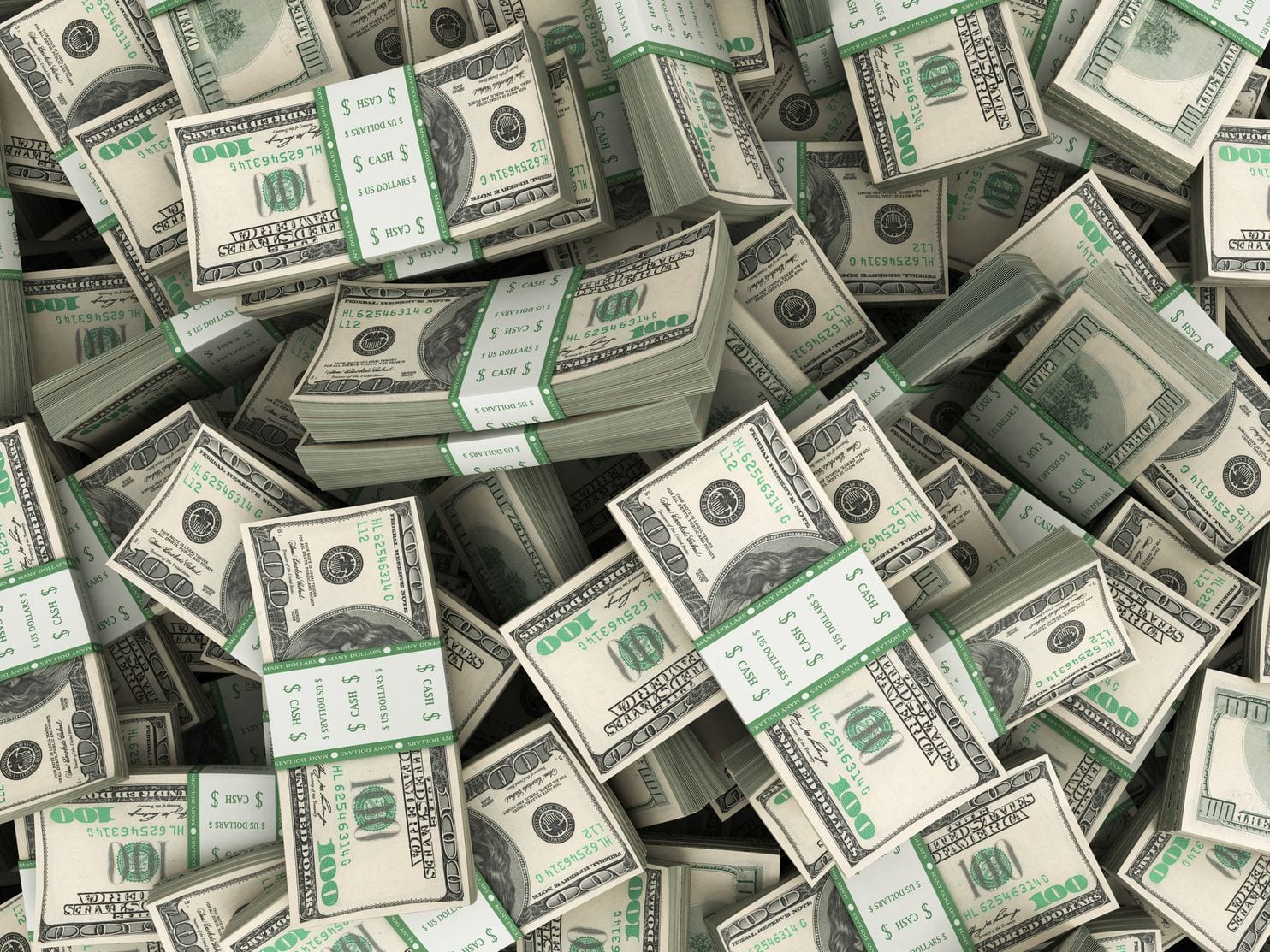 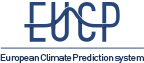 Weather roulette
Hagedorn and Smith (2009)

Competition between 2 forecasts: 
Player (your forecast system)
The house (reference forecast)

Both compete in providing the best forecast
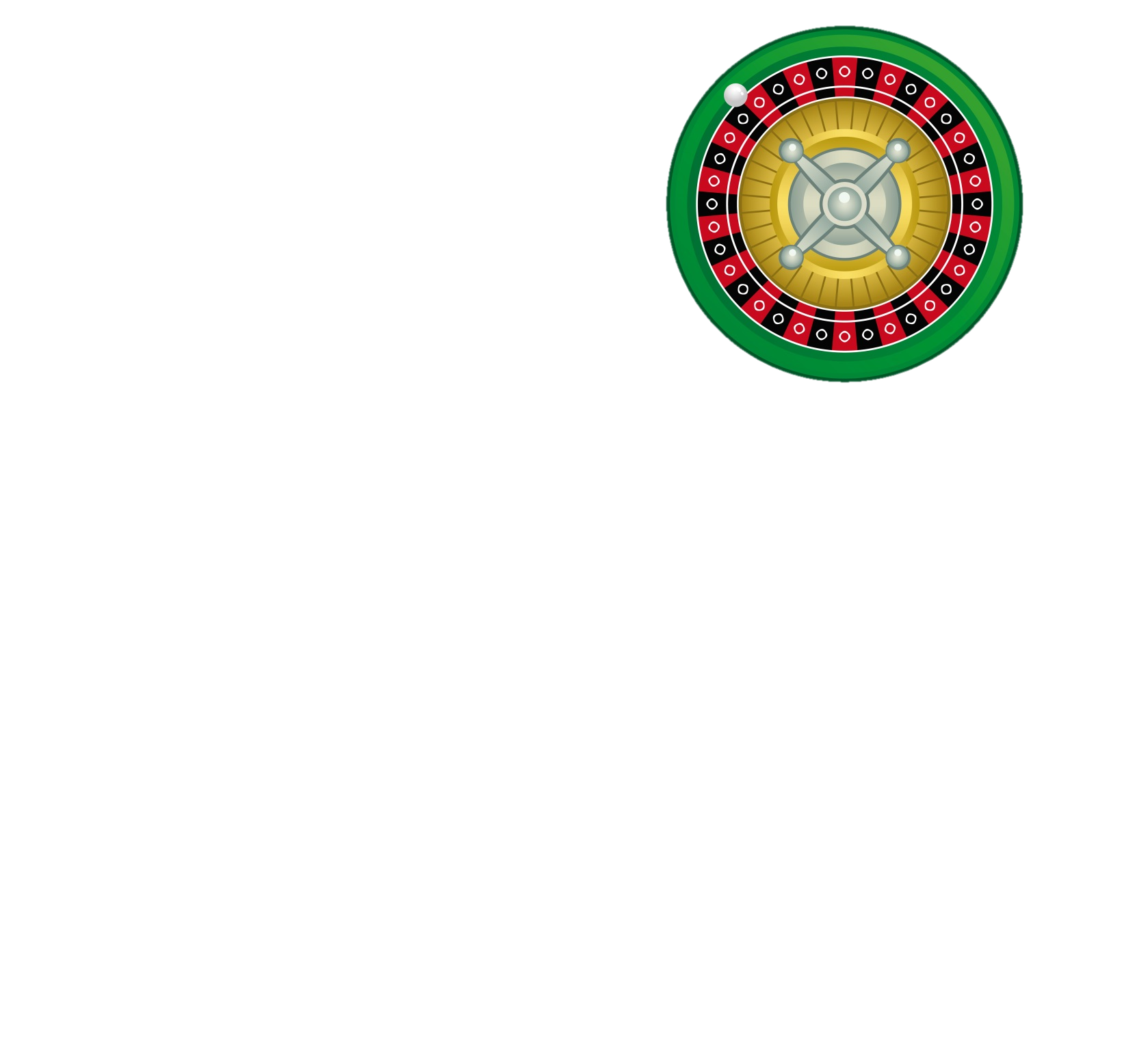 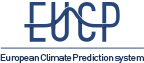 Weather roulette
Player starts with an initial amount of             (e.g. 10€)
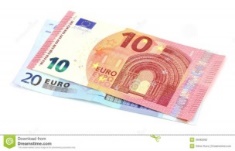 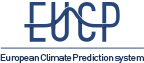 Weather roulette
Above average
Player starts with an initial amount of             (e.g. 10€)

The player bets according to the odds given by his/her forecast, for each category:
Average
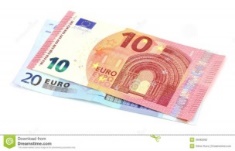 Below average
How active will the next 5 hurricane seasons be?
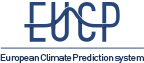 Weather roulette
Above average
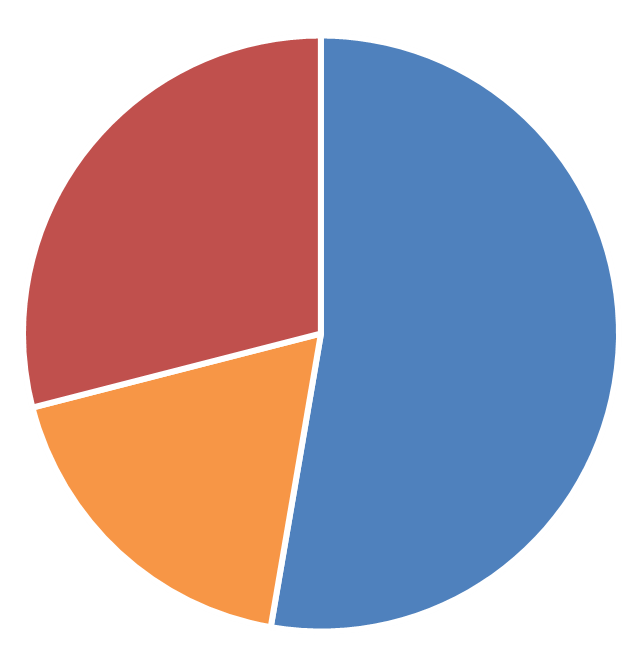 Player starts with an initial amount of             (e.g. 10€)

The player bets according to the odds given by his/her forecast, for each category:

For example:
Average
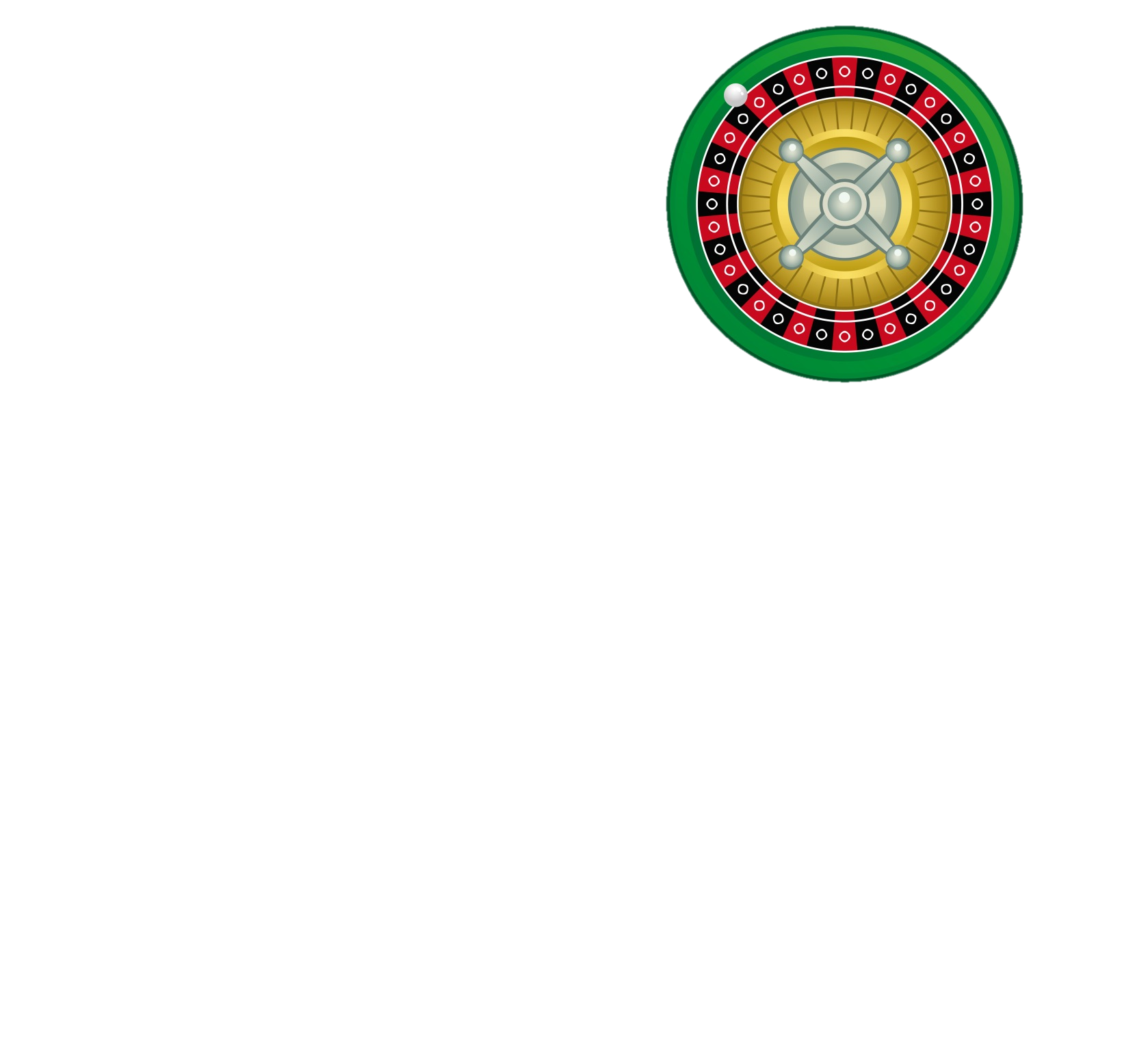 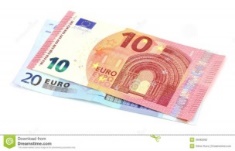 29%
Below average
52,7%
18,3%
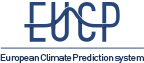 For our hurricane forecast system, the odds are given by the number of ensemble members.
Weather roulette
Above average
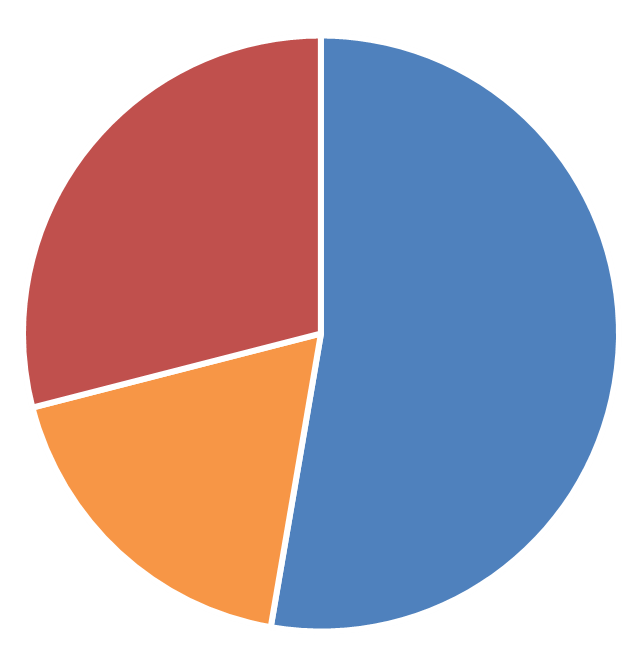 Player starts with an initial amount of             (e.g. 10€)

The player bets according to the odds given by his/her forecast, for each category:

For example:
Average
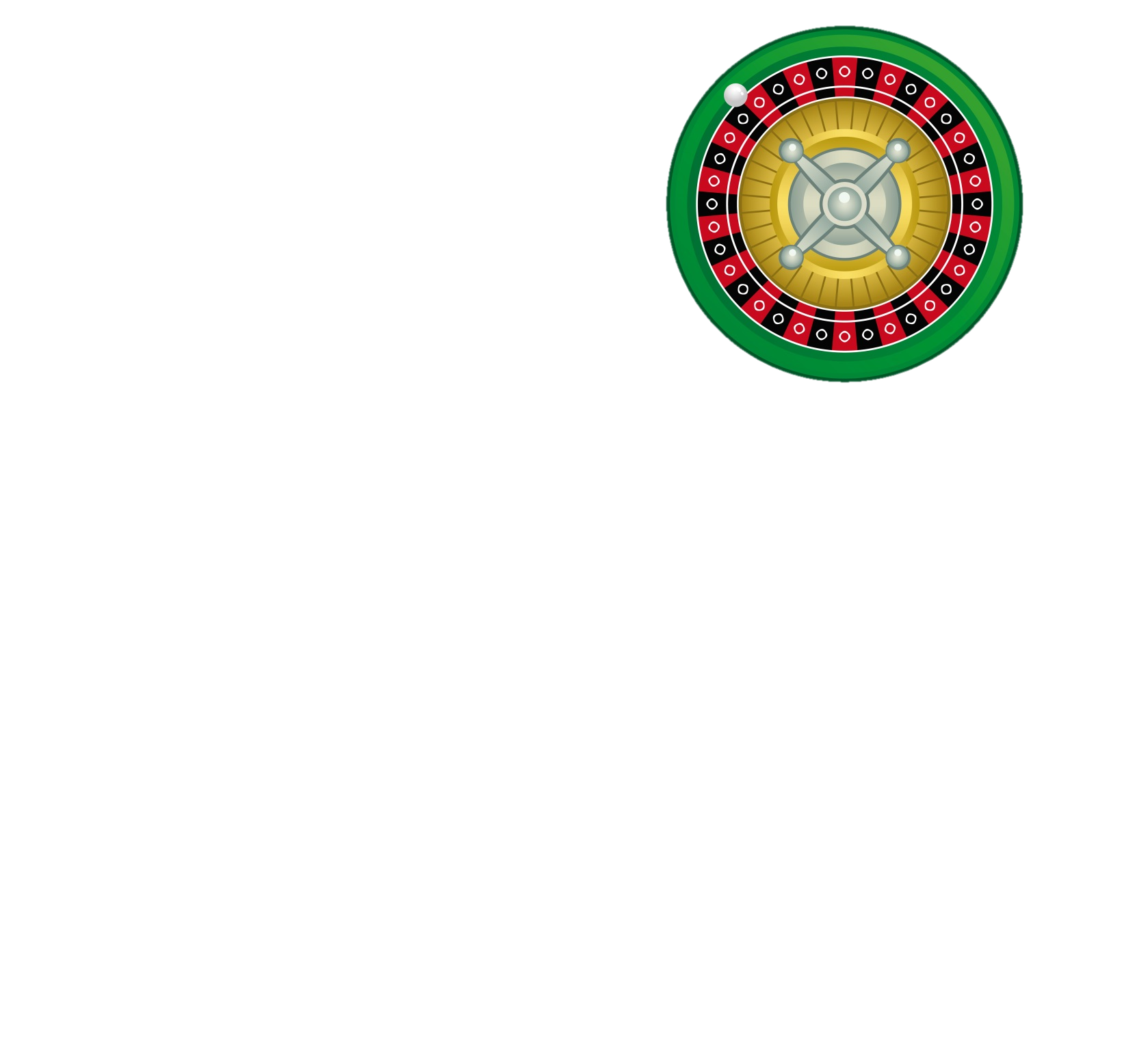 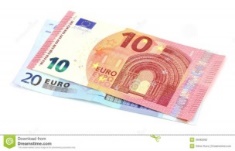 29%
Below average
52,7%
18,3%
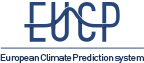 5,27€
1,83€
2,9€
Weather roulette
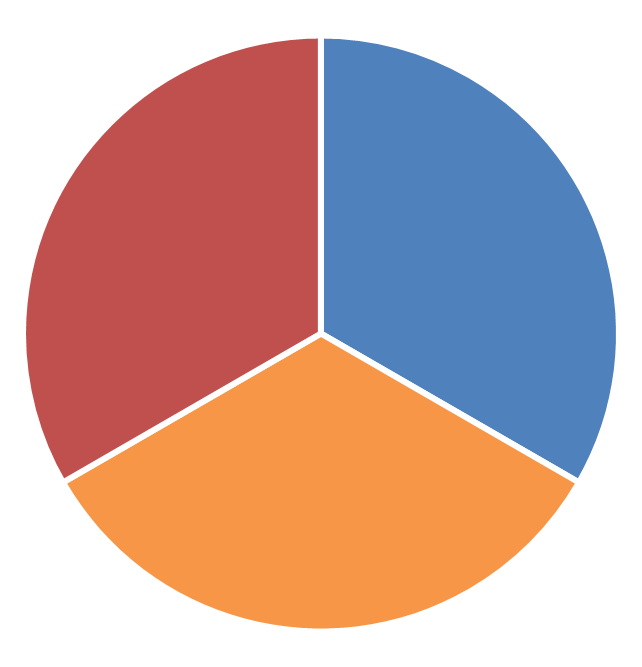 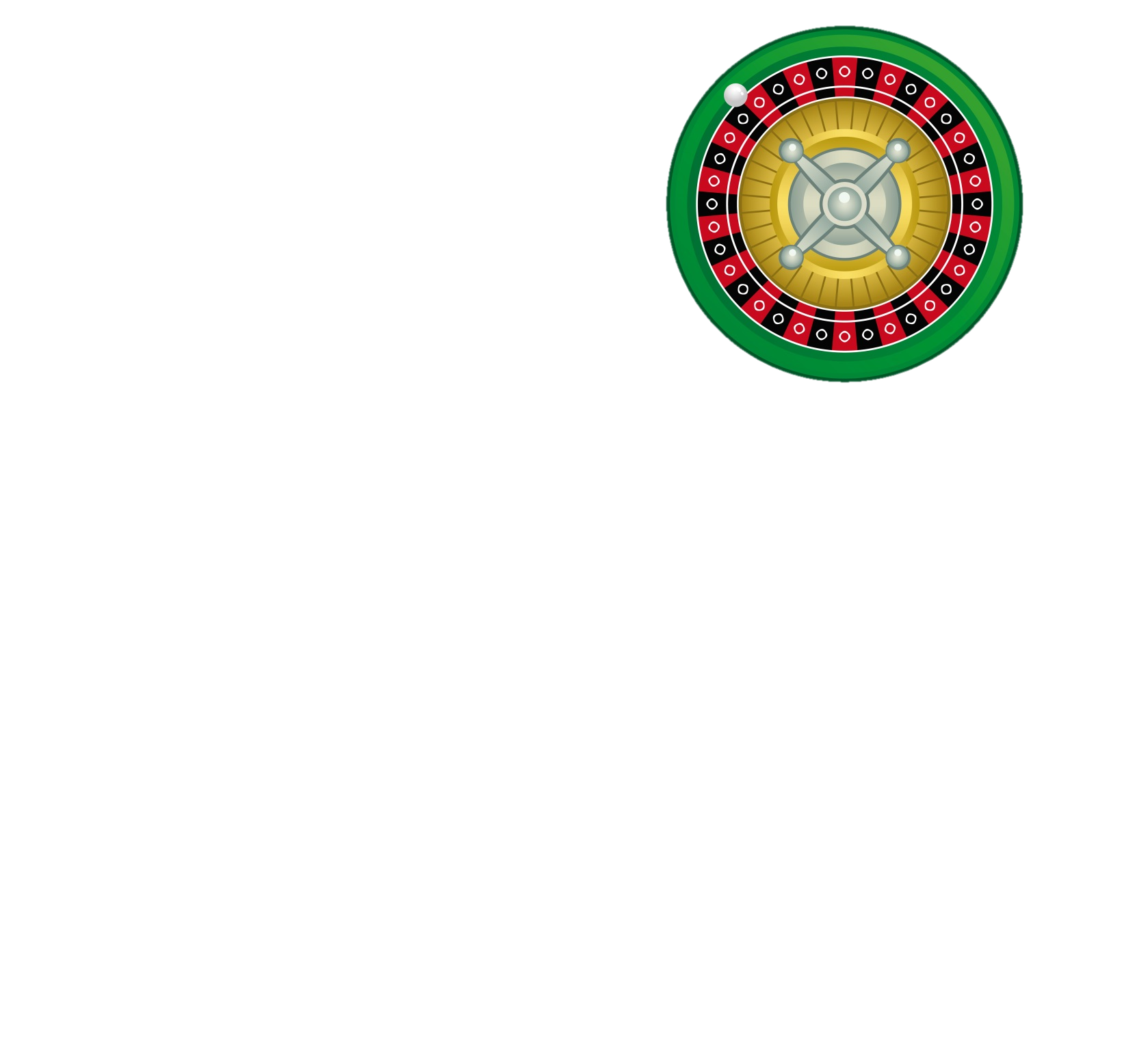 33,3%
33,3%
33,3%
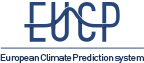 (e.g. clim 1/0.33 -> x3)
…

1 round per start date: 50 rounds.
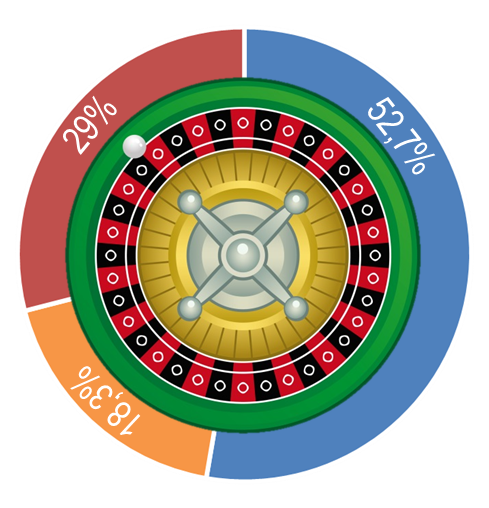 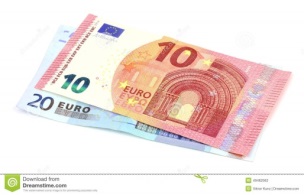 10€
2,9€
1,83€
5,27€
2,9€ x 3= 8,7€
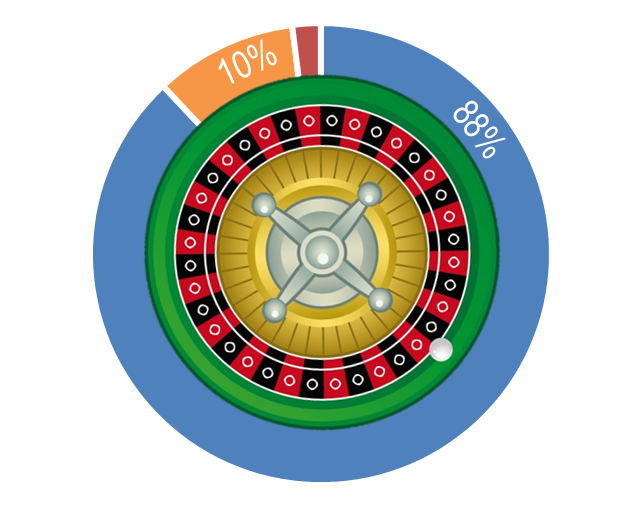 0,17€
0,87€
7,65€
7,65€ x 3= 22,97€
Weather roulette
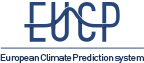 Performance against climatology
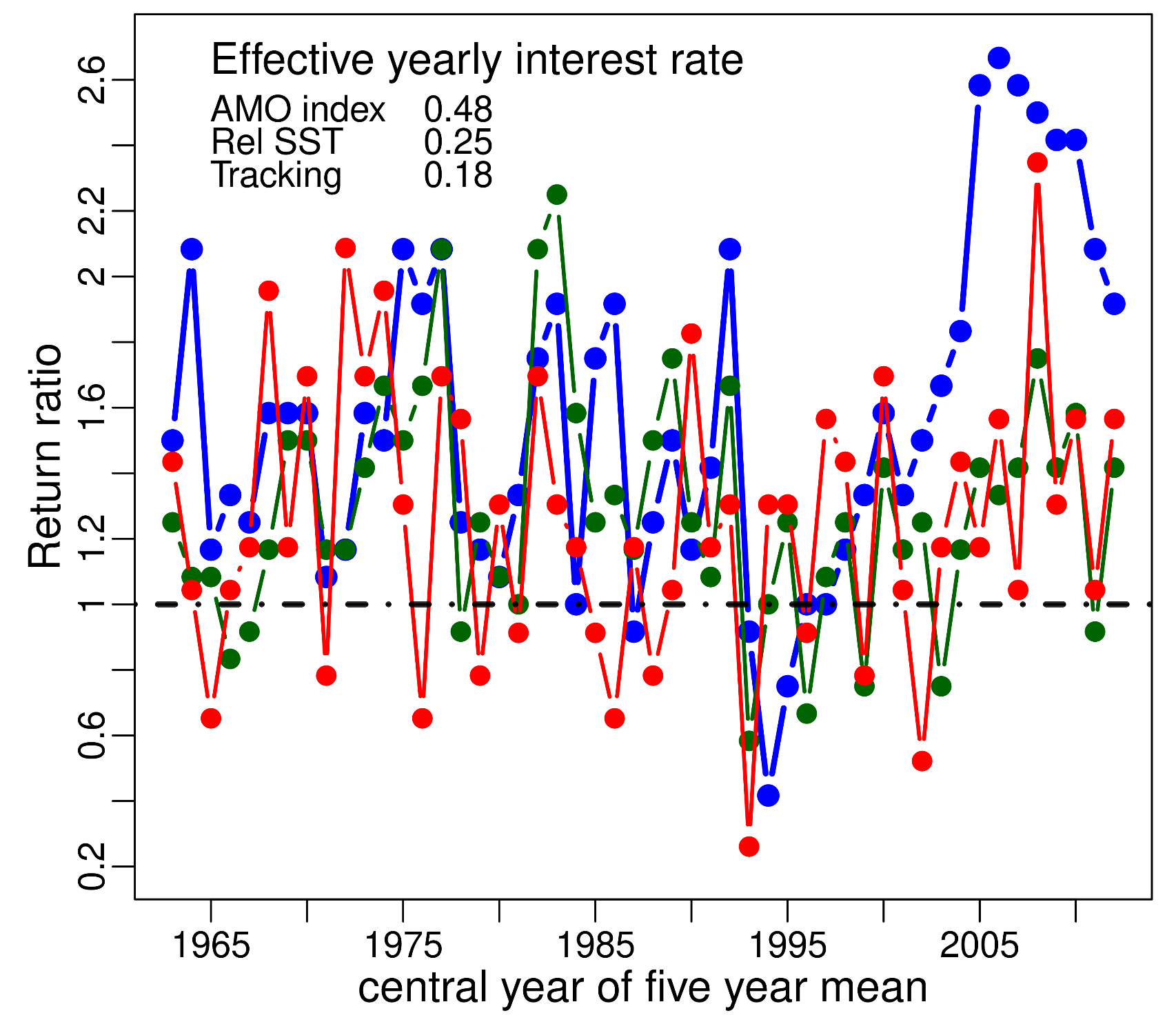 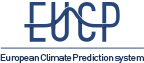 Performance against climatology (2-5)
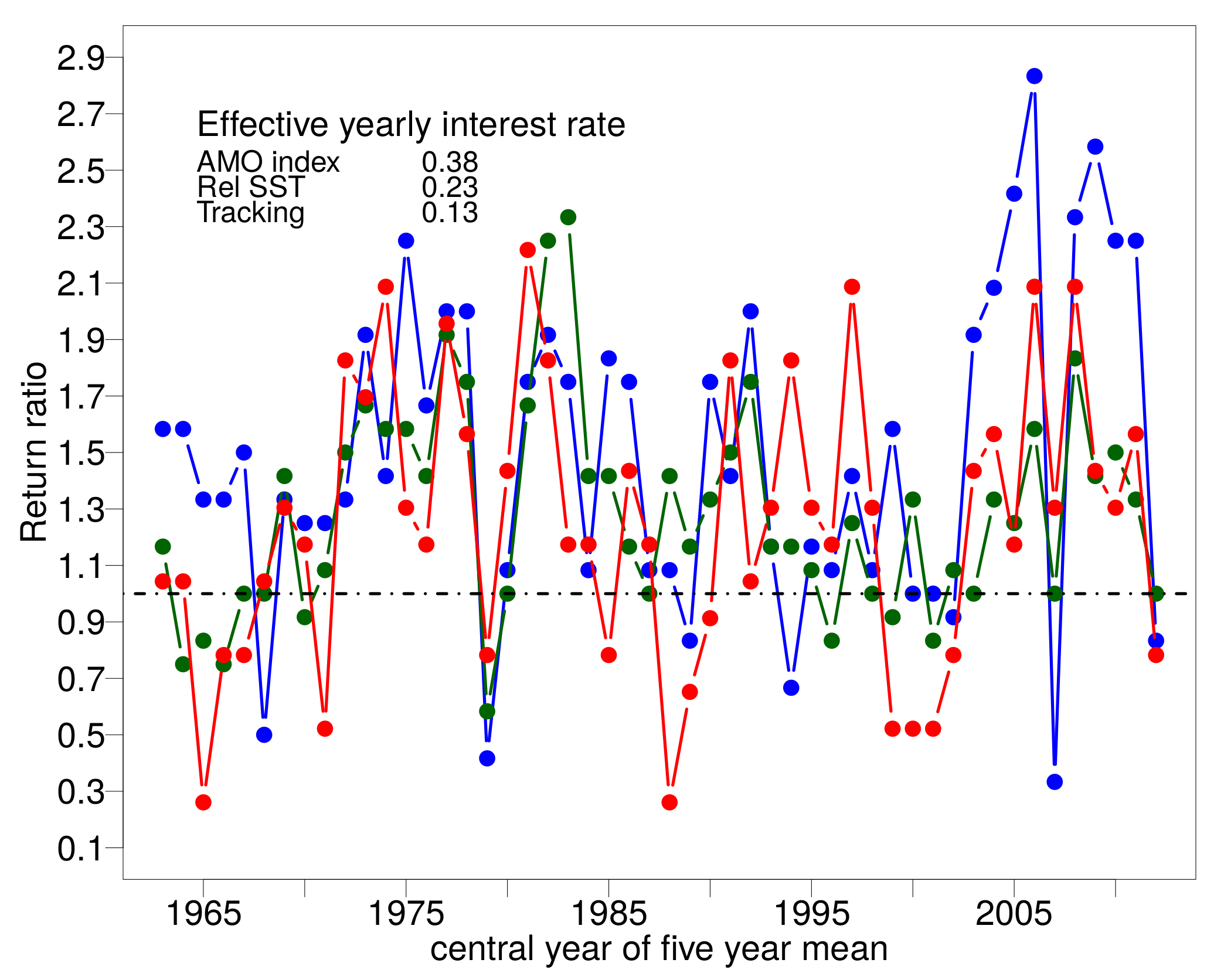 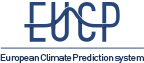 Performance against persistence
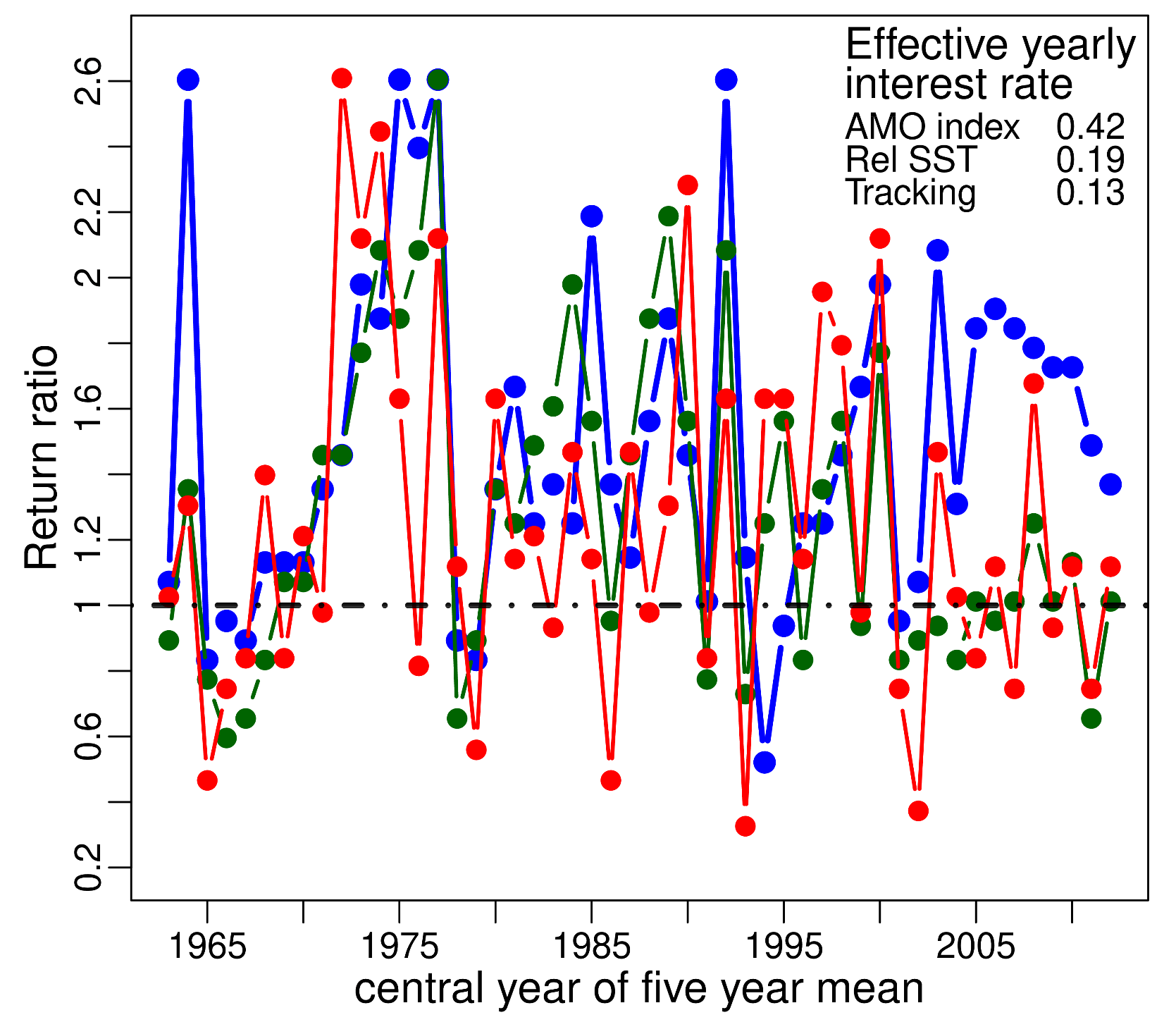 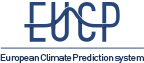 Performance against persistence(2-5)
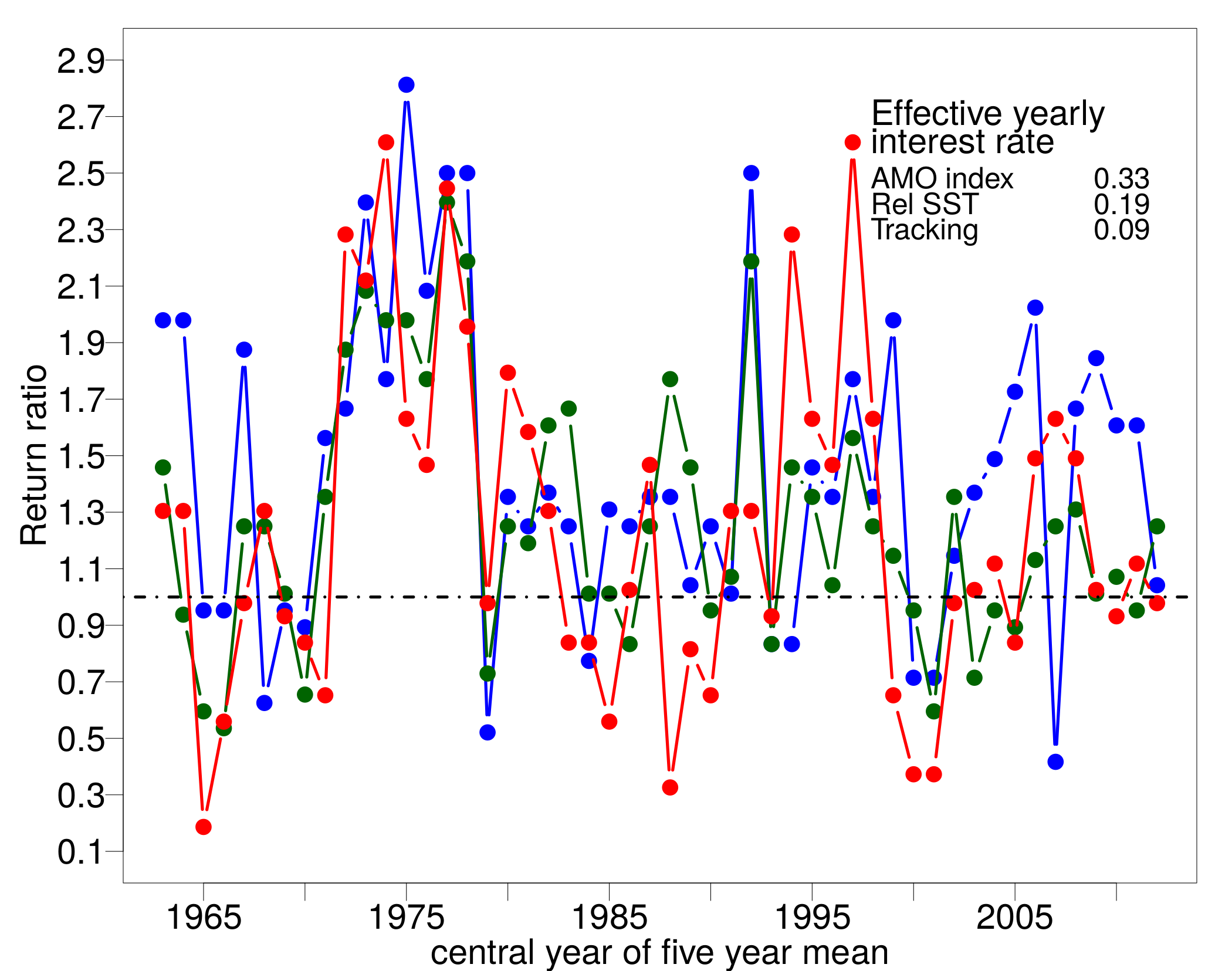 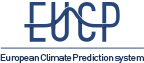 How skilful are the multi-annual forecast of Atlantic hurricanes?Better than climatological forecastsProbably better, or at least equivalent to, 10-year persistence forecasts
Caron et al. (2018) Bull. Amer. Meteor. Soc., 99 (2), 403-413.
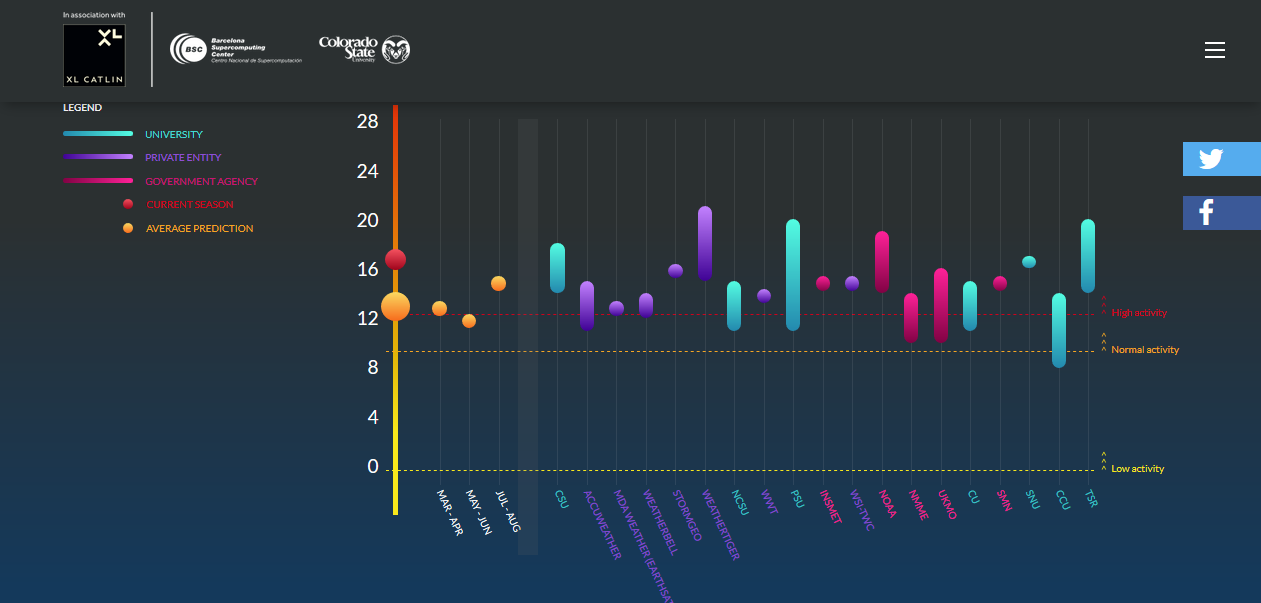 www.seasonalhurricanepredictions.org
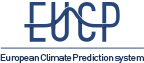 Forecasts are issued from late March to early August
Number of tropical cyclones
Number of hurricanes
Number of major hurricanes (cat 3-5)
Accumulated Cyclone Energy
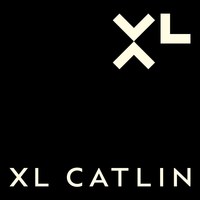 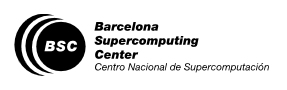 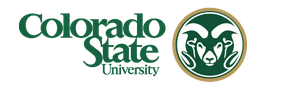 http://www.seasonalhurricanepredictions.org
Contributing Forecast Groups
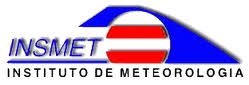 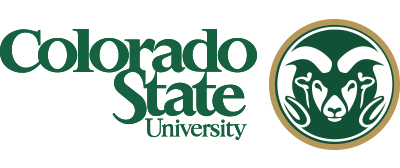 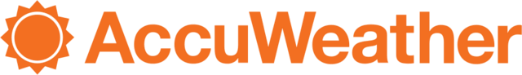 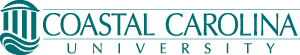 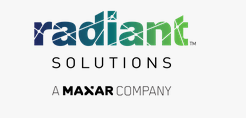 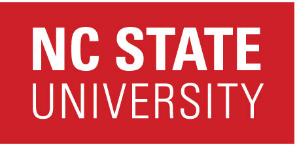 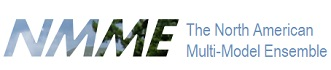 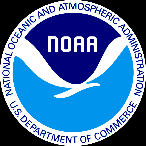 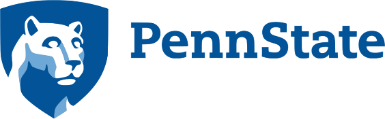 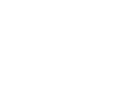 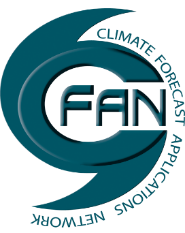 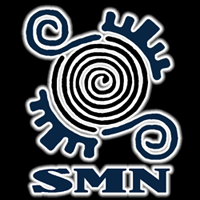 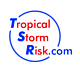 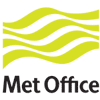 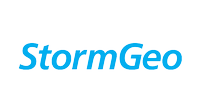 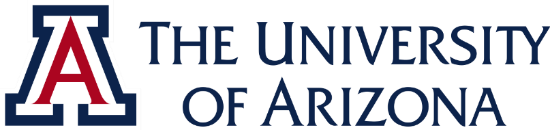 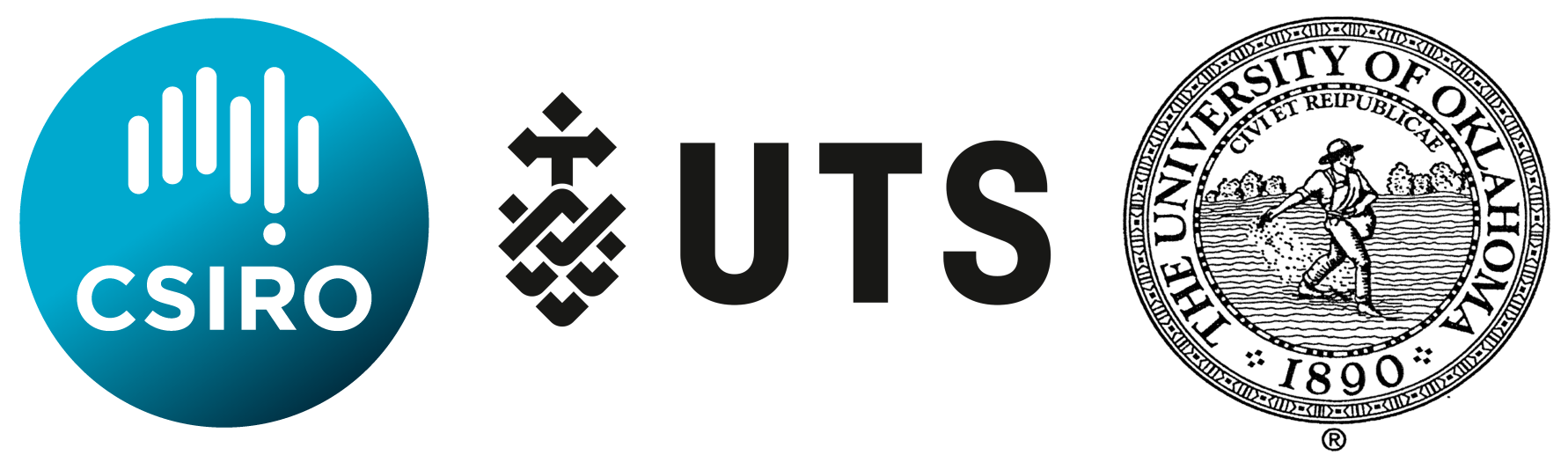 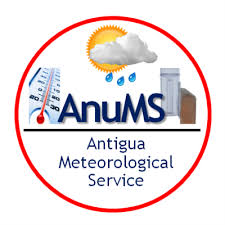 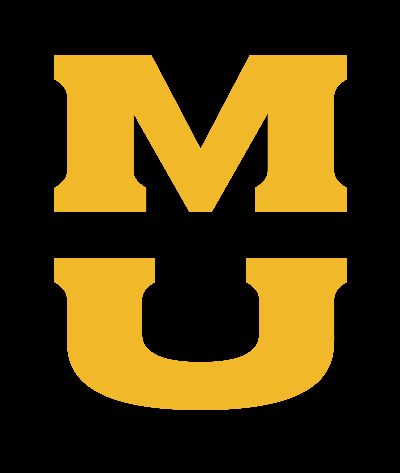 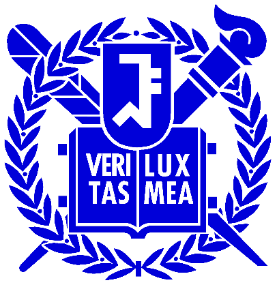 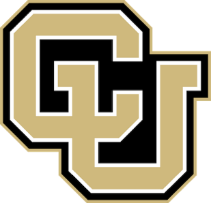 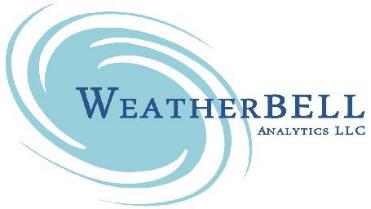 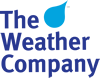 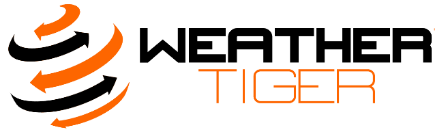 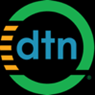 Mix of
Private vendors
Universities
Government Agencies
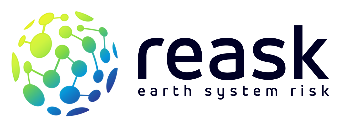 21 groups in 2017

26 groups in 2018
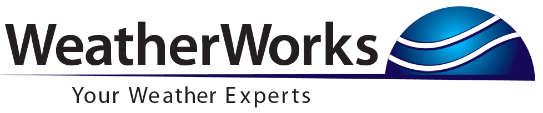 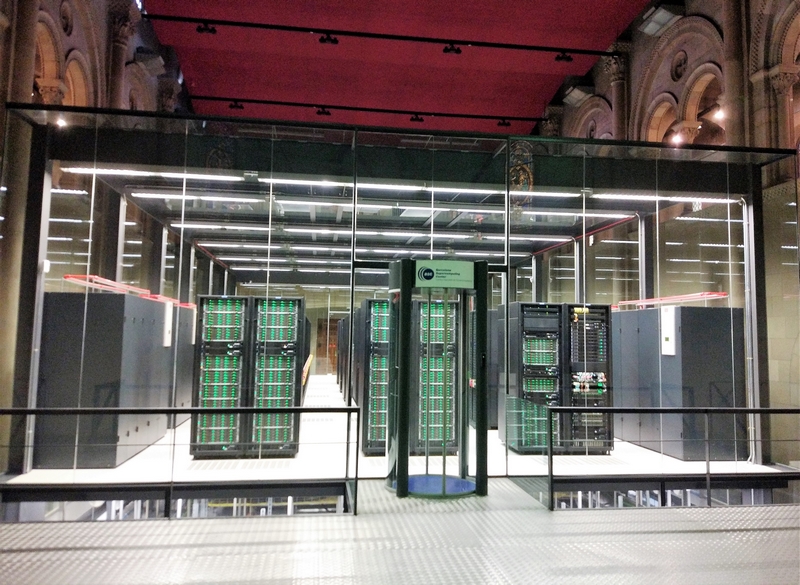 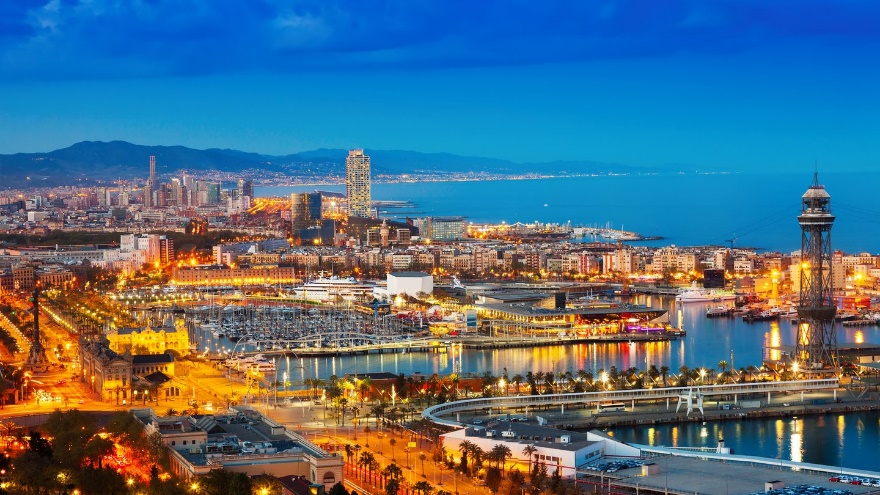 We’re hiringhttps://www.bsc.es/join-us/job-opportunitiesDeadline: October 1st
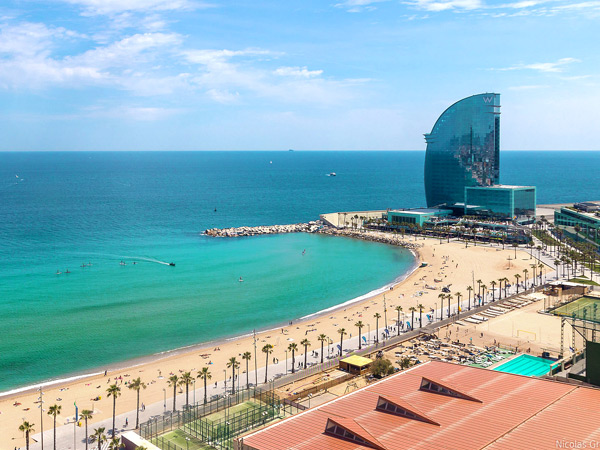 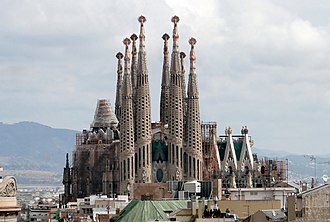 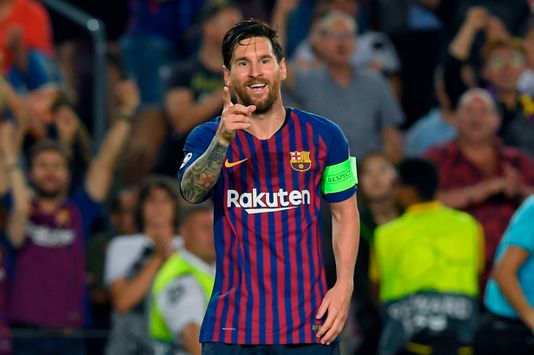 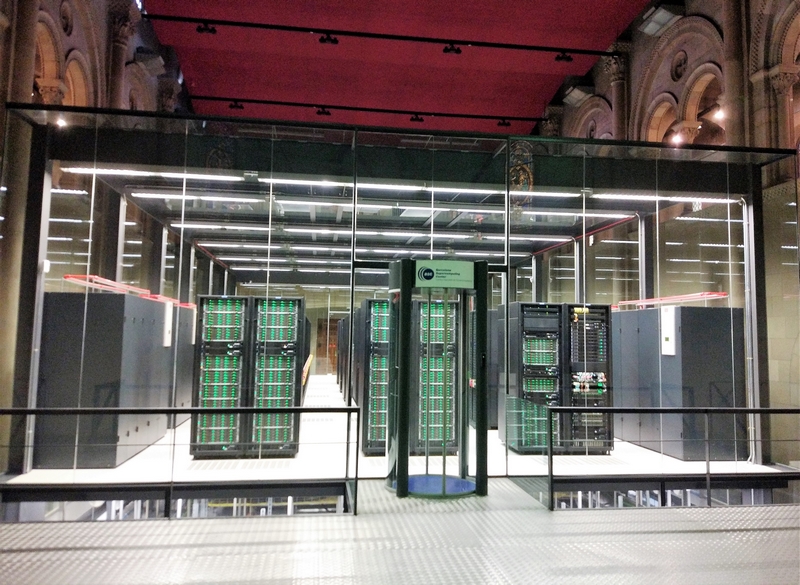 You get to play with it
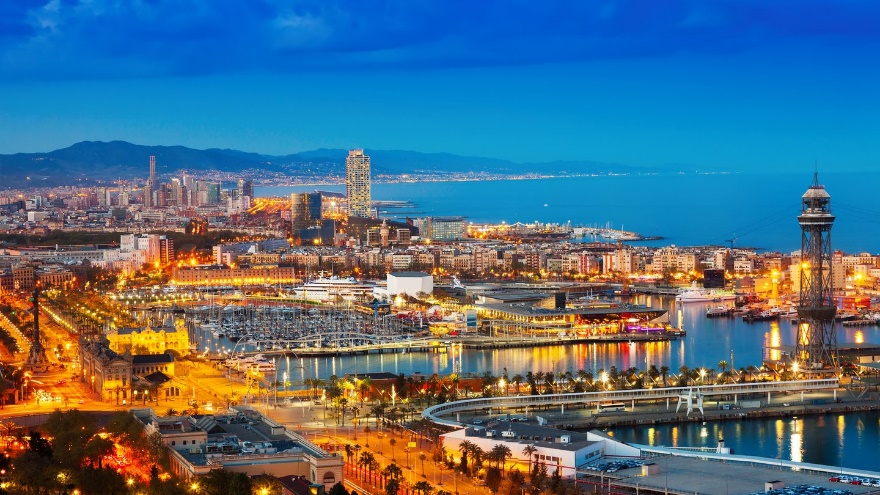 Thank you!
Won’t be finished for another 10 years (at least)
Never so empty
(Disclosure)
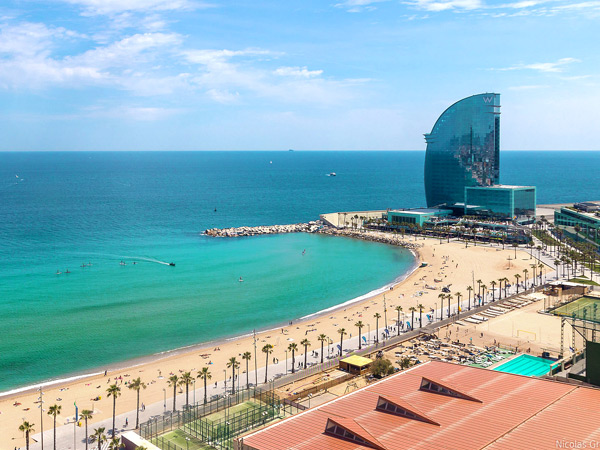 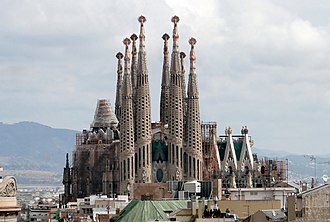 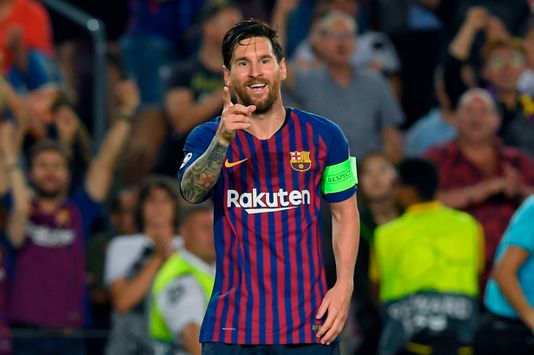 Salary not comparable
Thank you!
For further information please contact
louis-philippe.caron@bsc.es